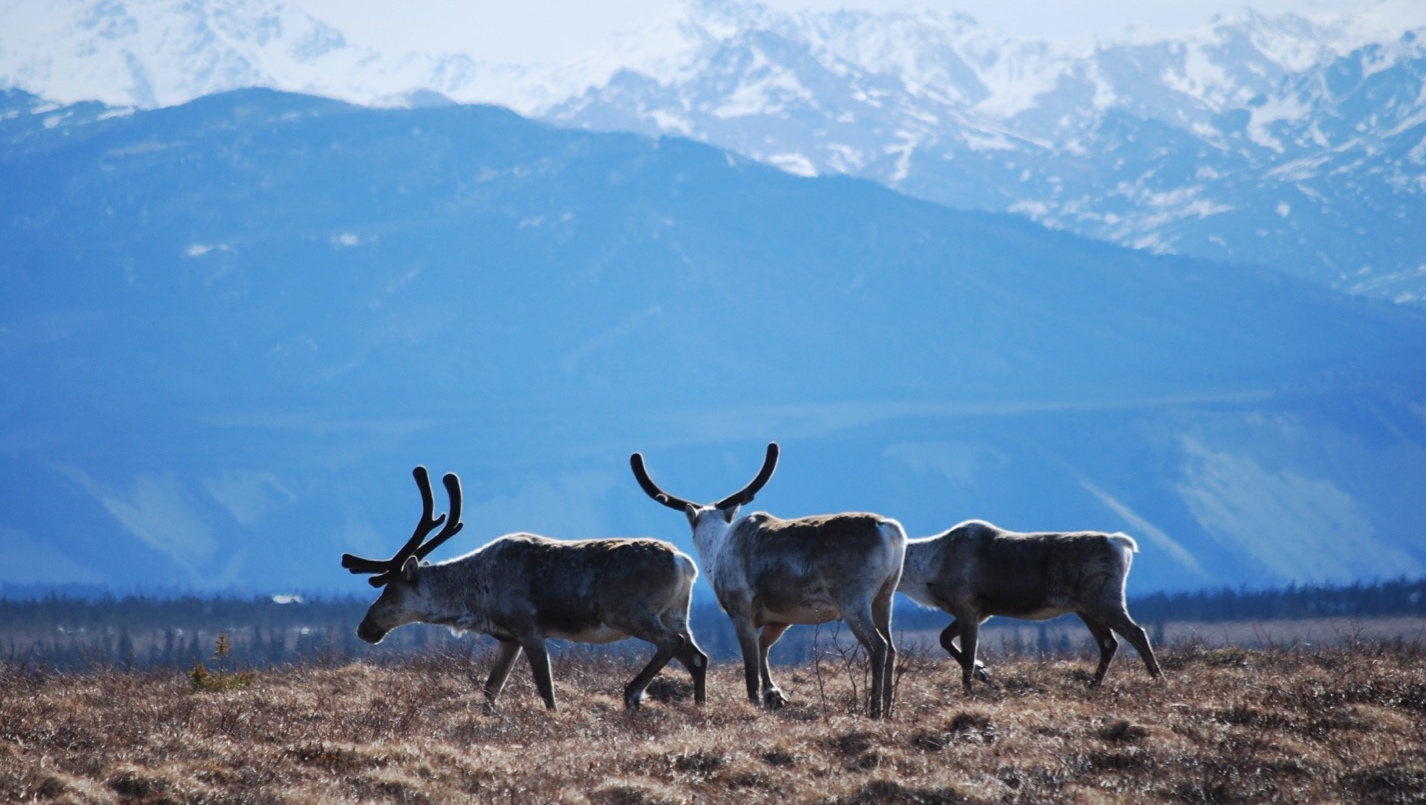 Arctic Boreal Vulnerability Experiment (ABoVE)
2019 ABoVE Airborne Flights


18 July 2019 (DOY  199) 
AVIRIS-NG: Sortie 1: Daring Lake – Great Bear Lake
Sortie 2: Southern Great Slave Lake






Charles Miller, Deputy Science Lead
Jet Propulsion Laboratory, California Institute of Technology
and the ABoVE Science TeamFor Hank Margolis, Mike Falkowski, Bruce Tagg, Jack Kaye 
NASA HQ
2019
18 July 2019/DOY 199Daring Lake – Great Bear Lake/So. Great Slave Lake
Daily Status:
AVIRIS-NG / Dynamic Aviation B-200 (N53W) 
REPORT DATE:  18 July 2019
Current Status of Aircraft:  	 GREEN
Current Status of AVIRIS:  	 GREEN
Current Deployment Location:  Yellowknife NT (CYZF)
Crew: M Drowley (PIC), C McCann,  M Helmlinger, L Rios
Science Planning: A Thorpe
Data Processing: W Olsen-Duvall
Instrument Manager: M Eastwood
Instrument PI: R Green
Science Lead: C Miller
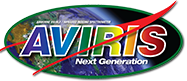 18 July 2019/DOY 199Daring Lake – Great Bear Lake/So. Great Slave Lake
Daily Summary:
Extreme clear across the Great Bear Lake – Great Slave Lake corridor
Sampling Daring Lake in advance of Townsend & Butman teams ground sampling in early August; First ABoVE sortie to Great Bear Lake area
Daring Lake – Encroaching front brings 10-20% cumulus interference to Daring Lake as AVIRIS approached – clear above; lines acquired despite clouds
Great Bear Lake – large cloud mass over eastern portion of GBL rules out Port Radium area, but Saw Mill Bay and lines to the east acquired; slight haze below but clear skies above the plane
Lines of Opportunity acquired during transits from Daring Lake to Great Bear Lake, and from Great Bear Lake back to Yellowknife
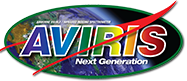 18 July 2019/DOY 199Daring Lake – Great Bear Lake/So. Great Slave Lake
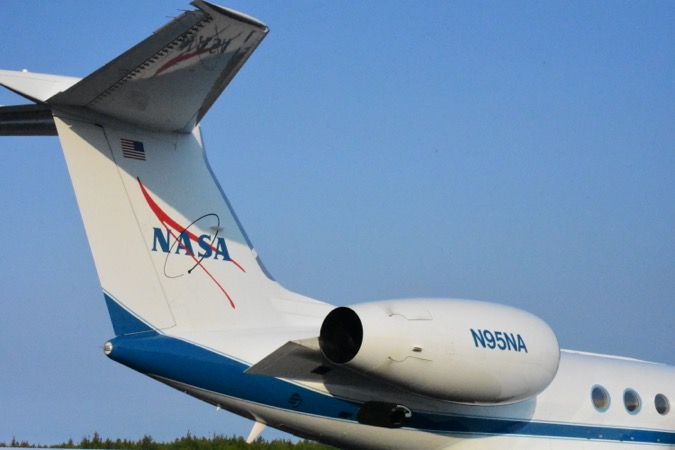 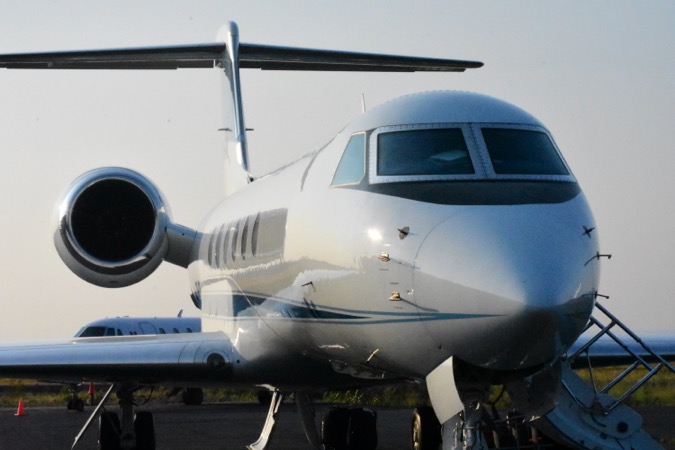 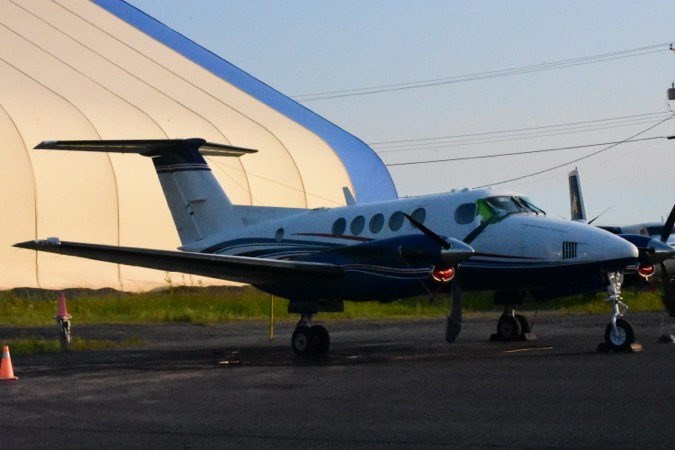 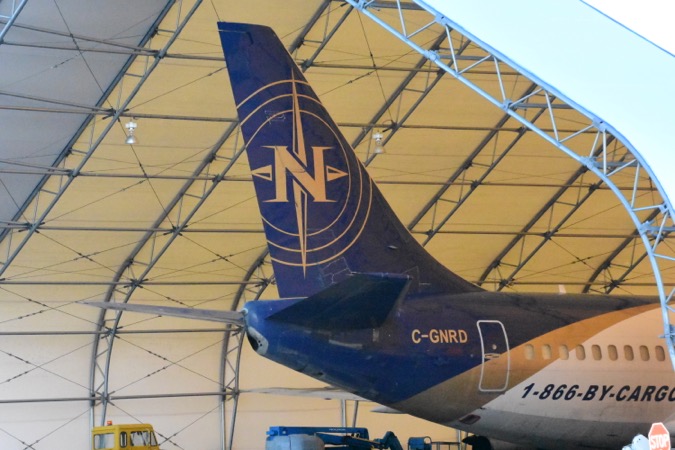 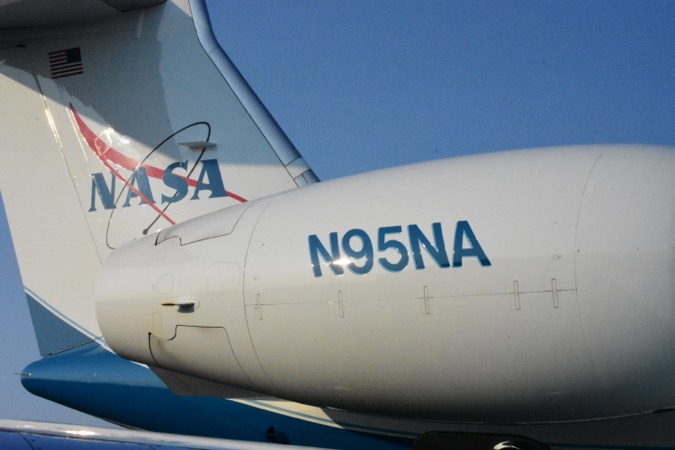 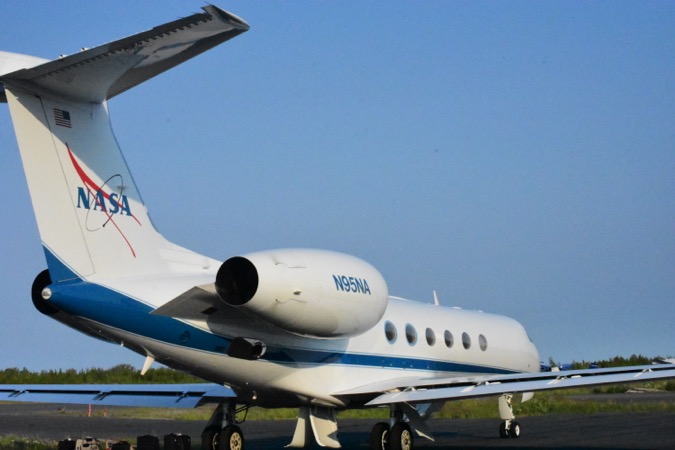 [Speaker Notes: AVIRIS & NEON teams in Barrow]
18 July 2019/DOY 199Daring Lake – Great Bear Lake/So. Great Slave Lake
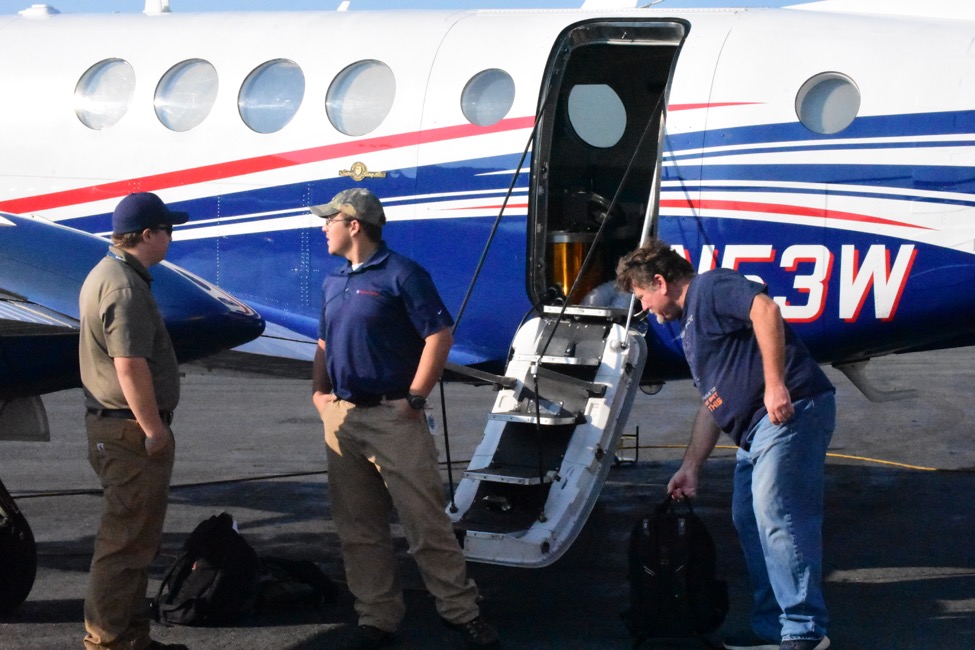 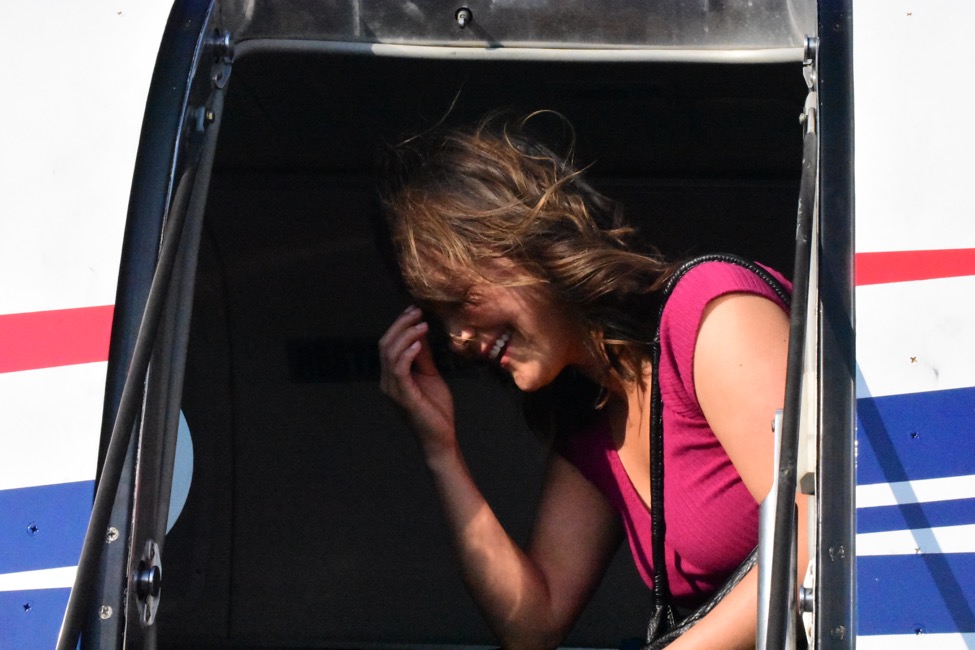 18 July 2019/DOY 199Daring Lake – Great Bear Lake/So. Great Slave Lake
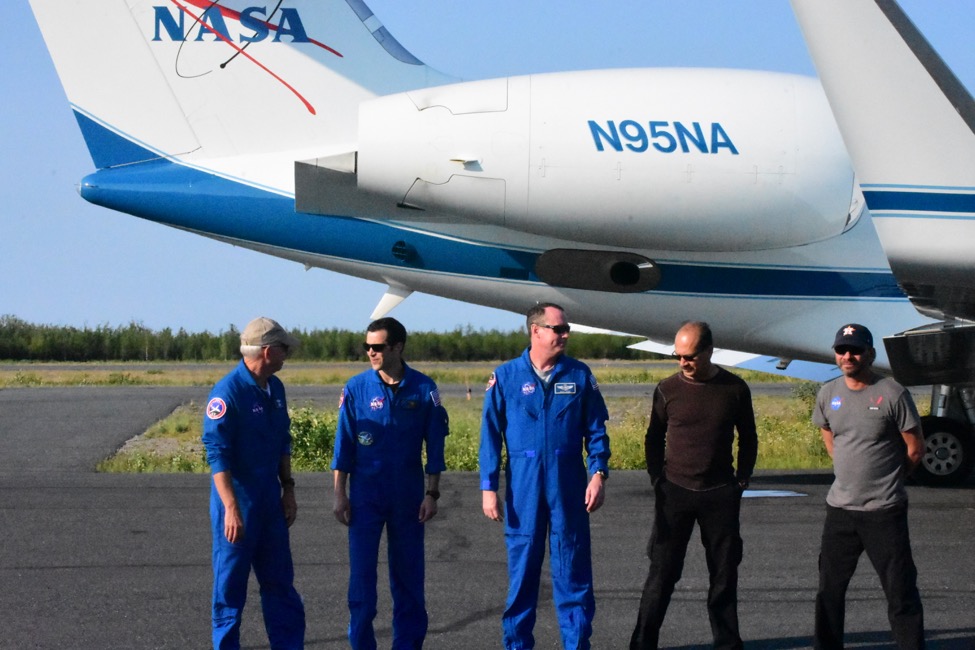 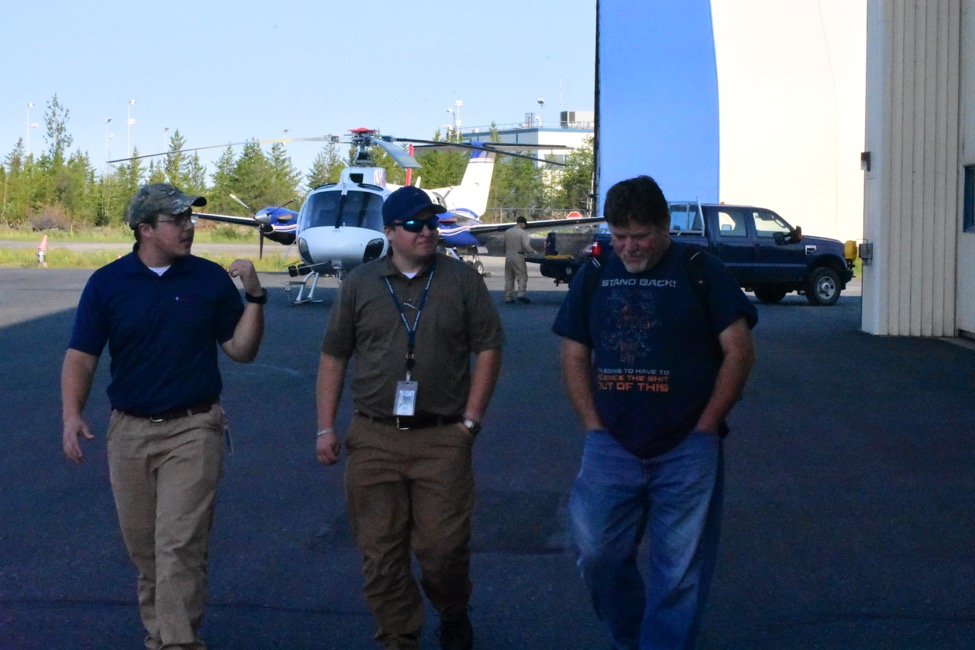 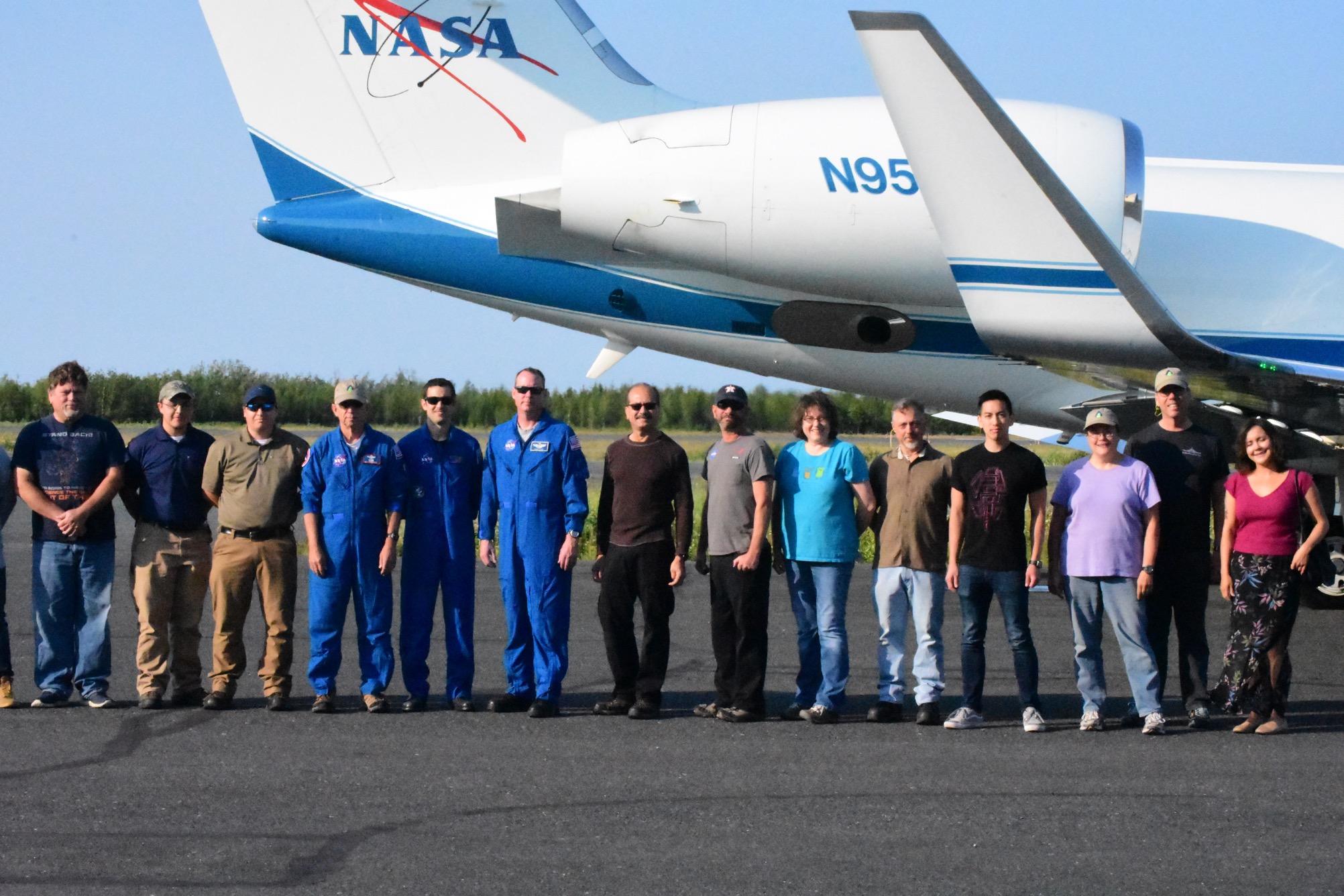 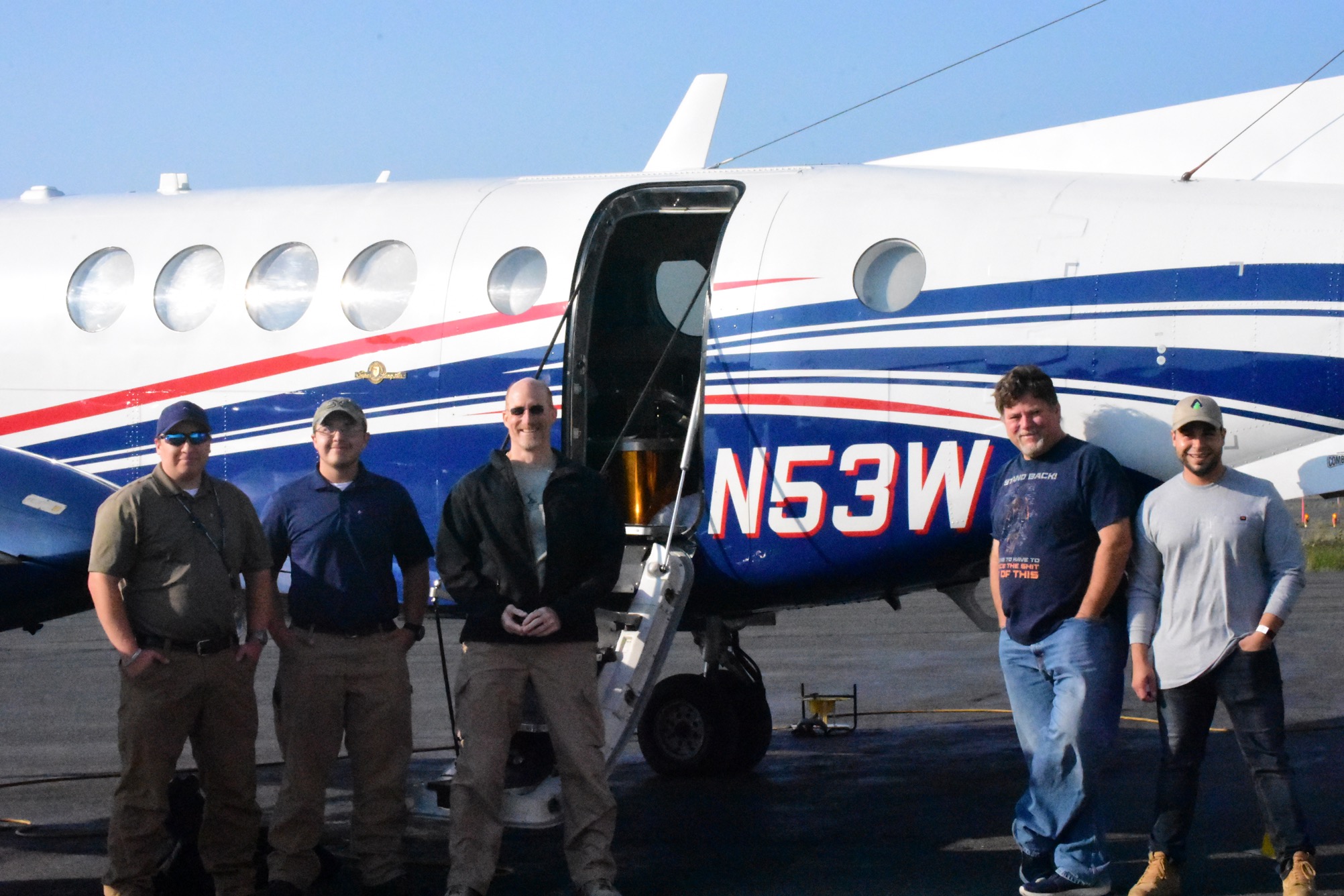 18 July 2019/DOY 199Daring Lake – Great Bear Lake/So. Great Slave Lake
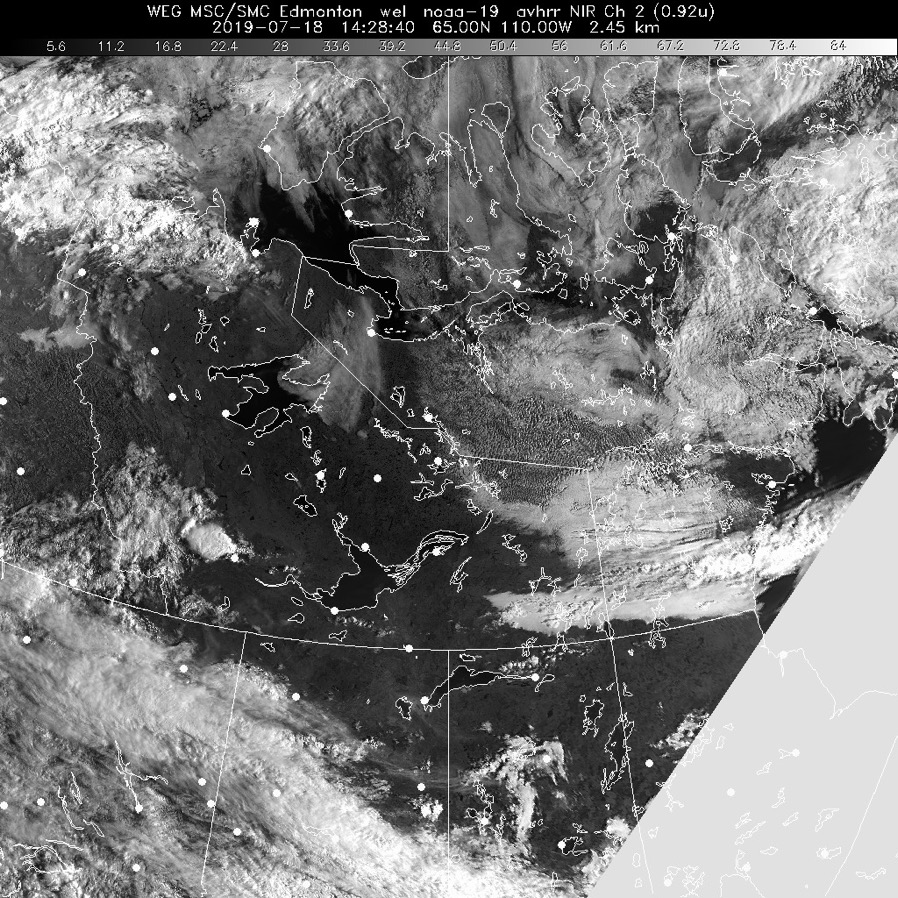 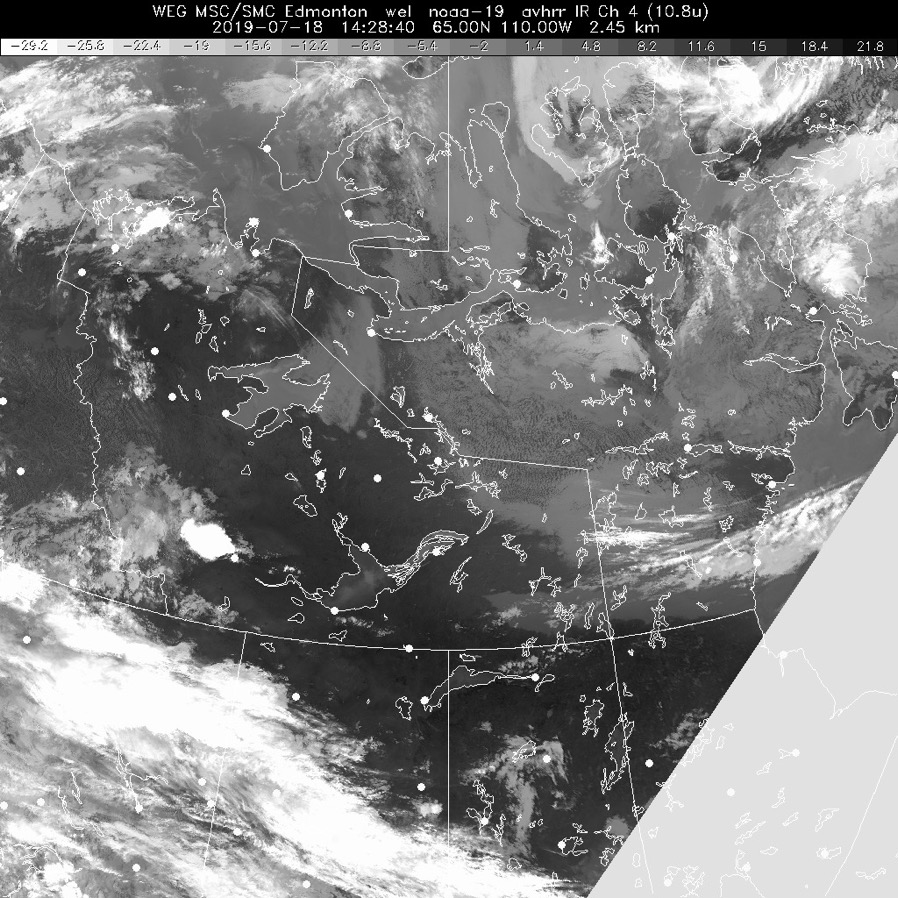 Vis 1428Z
IR 1428Z
[Speaker Notes: Cloud front encroaching on Daring Lake as AVIRIS arrives; increasing cumulus interference]
18 July 2019/DOY 199Daring Lake – Great Bear Lake/So. Great Slave Lake
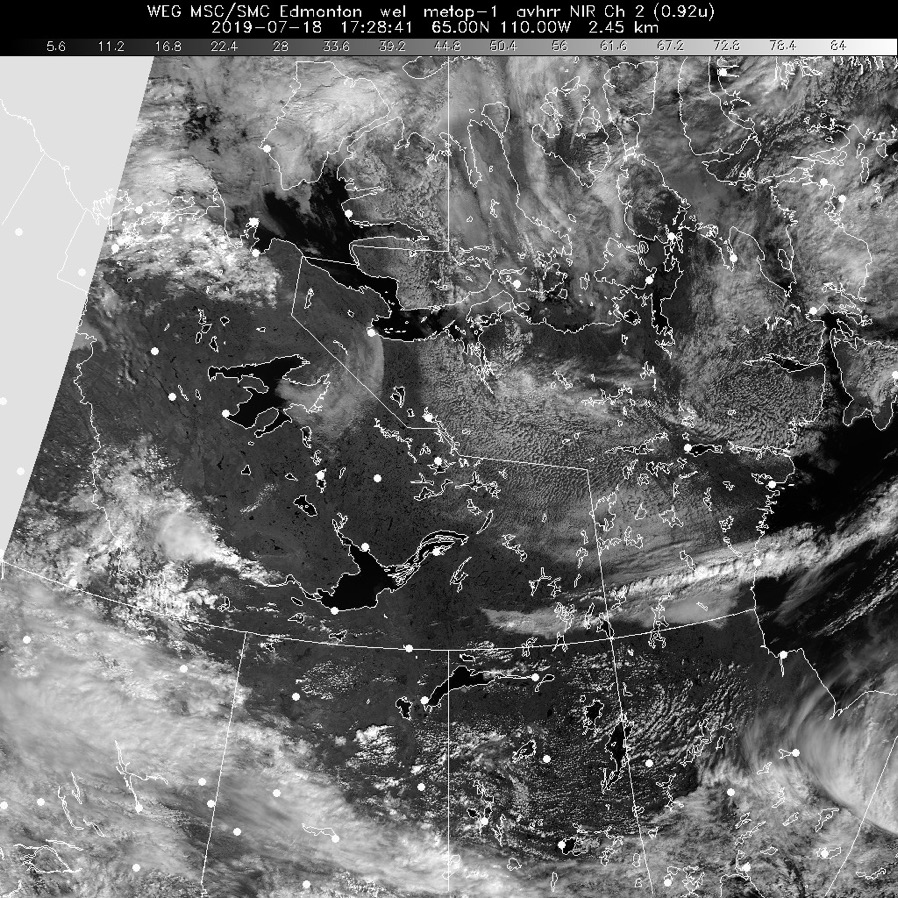 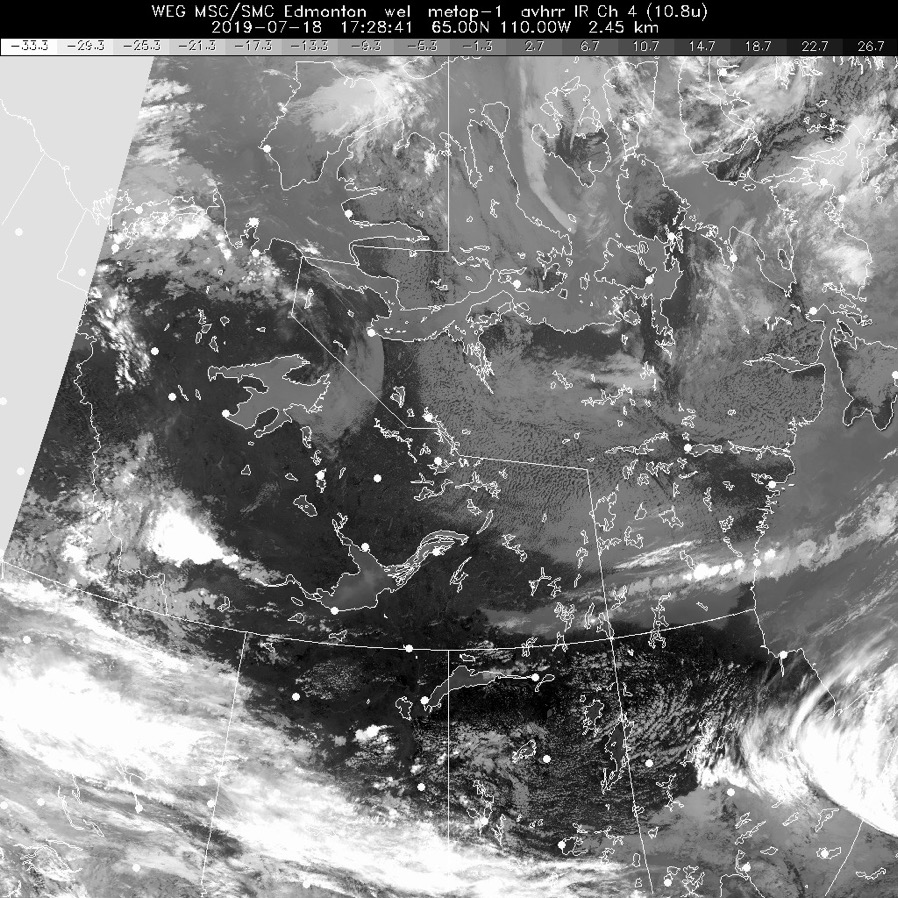 Vis 1728Z
IR 1728Z
[Speaker Notes: Large cloud bank on the eastern side of Great Bear Lake prohibits collections near Port Radium, but collecting data over Saw Mill Bay and points west]
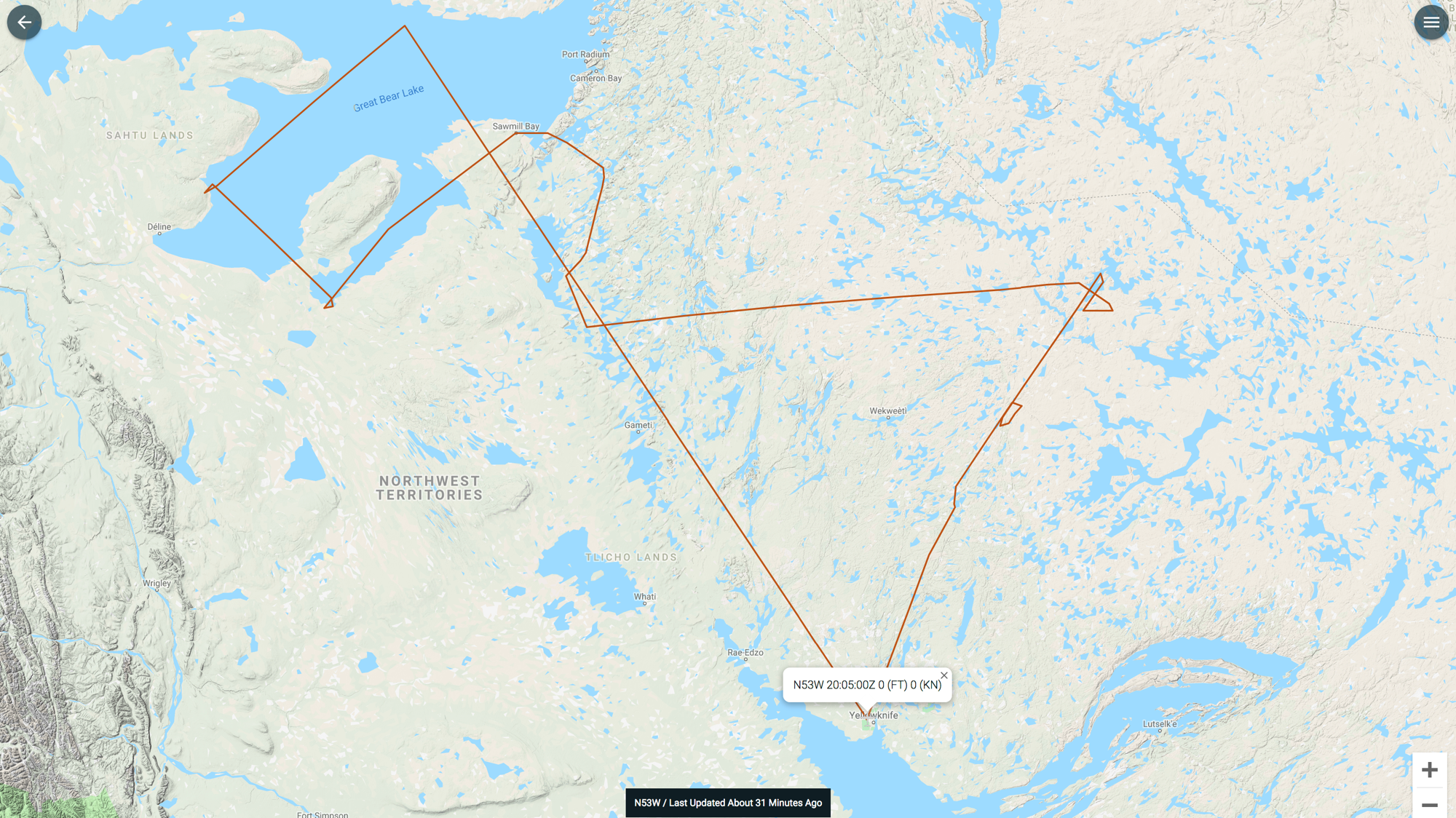 Sortie 1: As-Flown Lines
As-Flown Lines
18 July 2019/DOY 199Daring Lake – Great Bear Lake/So. Great Slave Lake
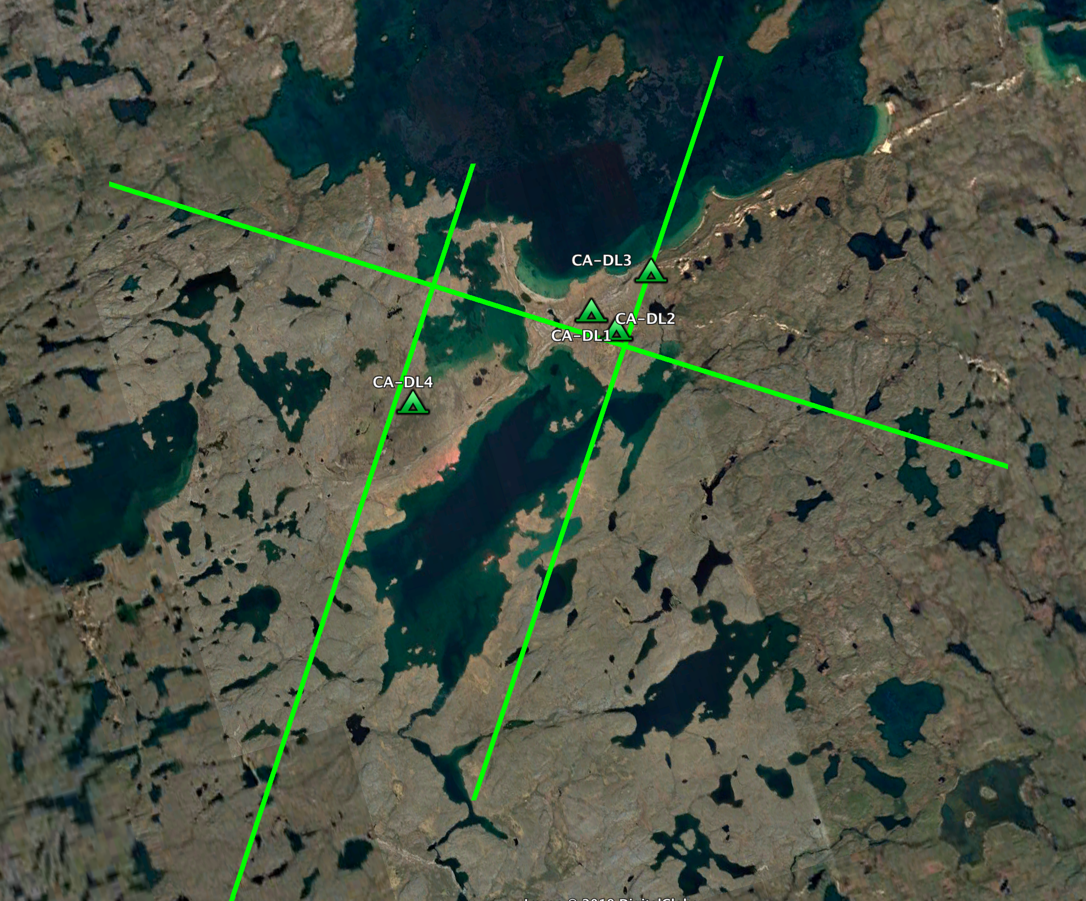 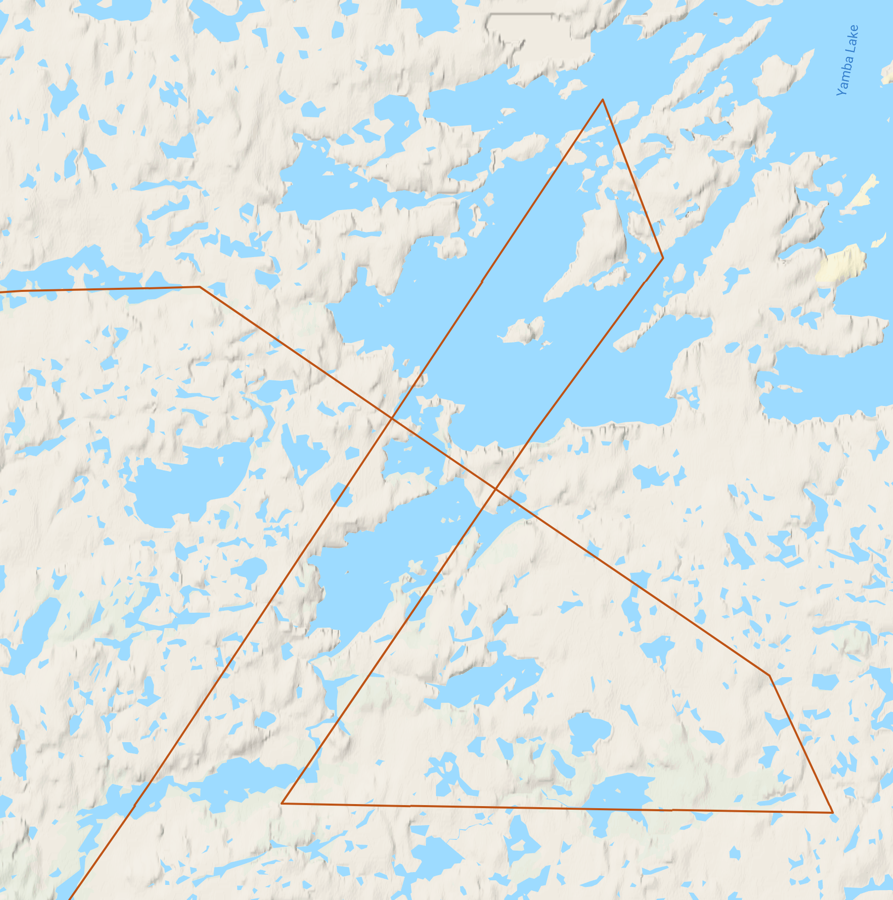 Daring Lake
Planned Flight Lines
Daring Lake
As-Flown Lines
18 July 2019/DOY 199Daring Lake – Great Bear Lake/So. Great Slave Lake
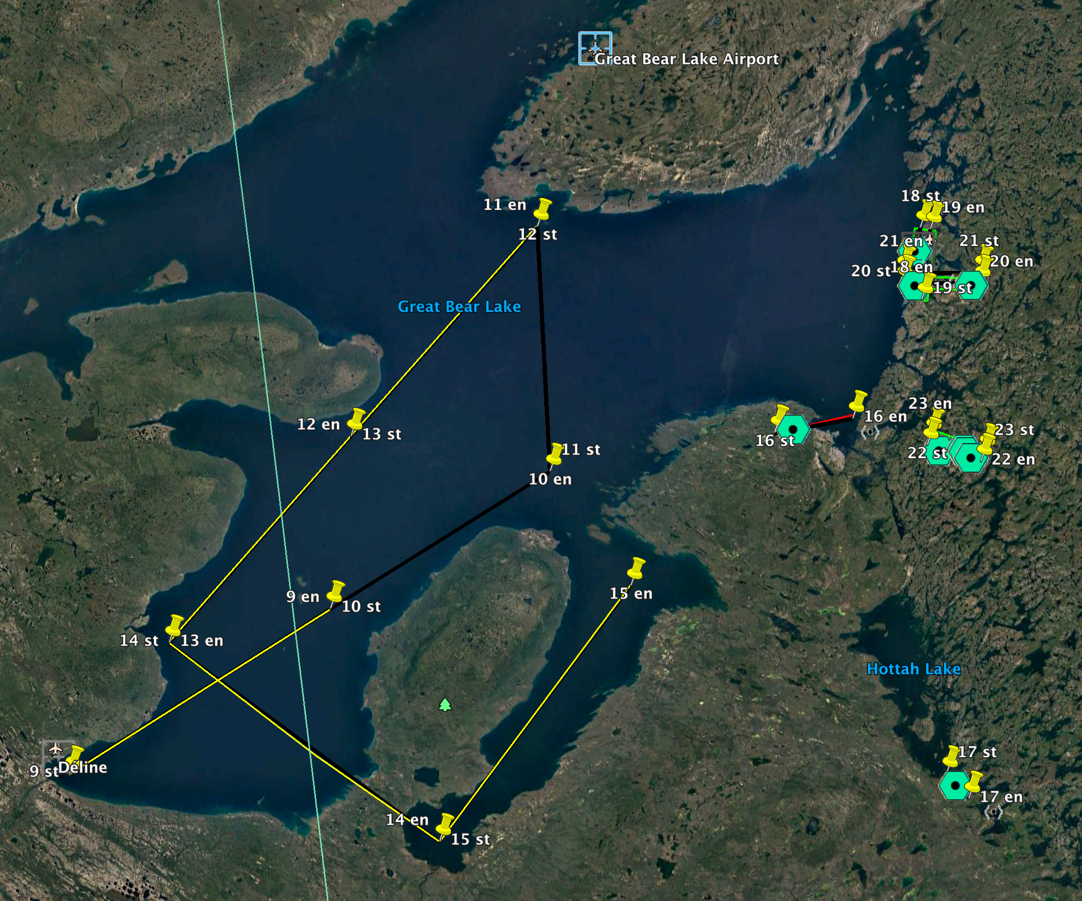 Great Bear Lake Area
As-Flown Lines
Great Bear Lake Area
Planned Flight Lines
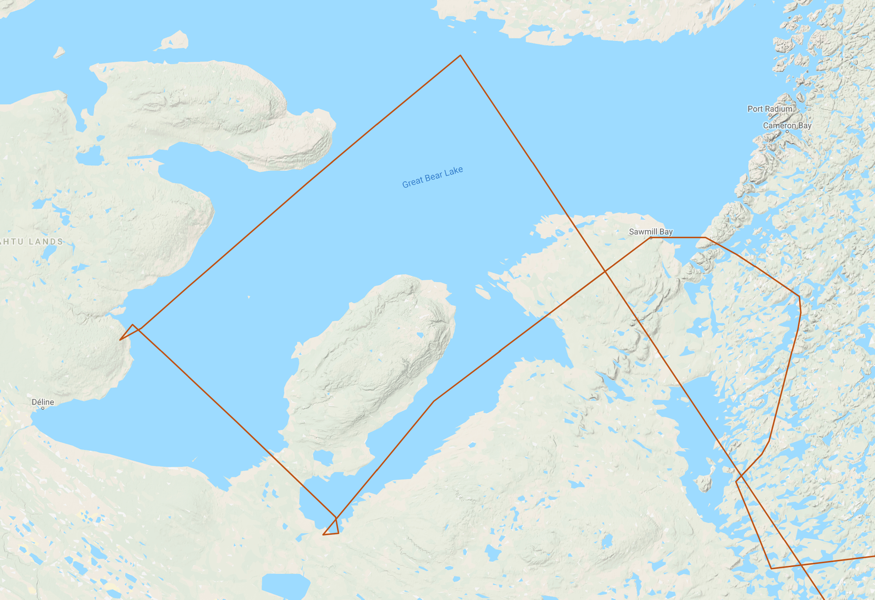 18 July 2019/DOY 199Daring Lake – Great Bear Lake/So. Great Slave Lake
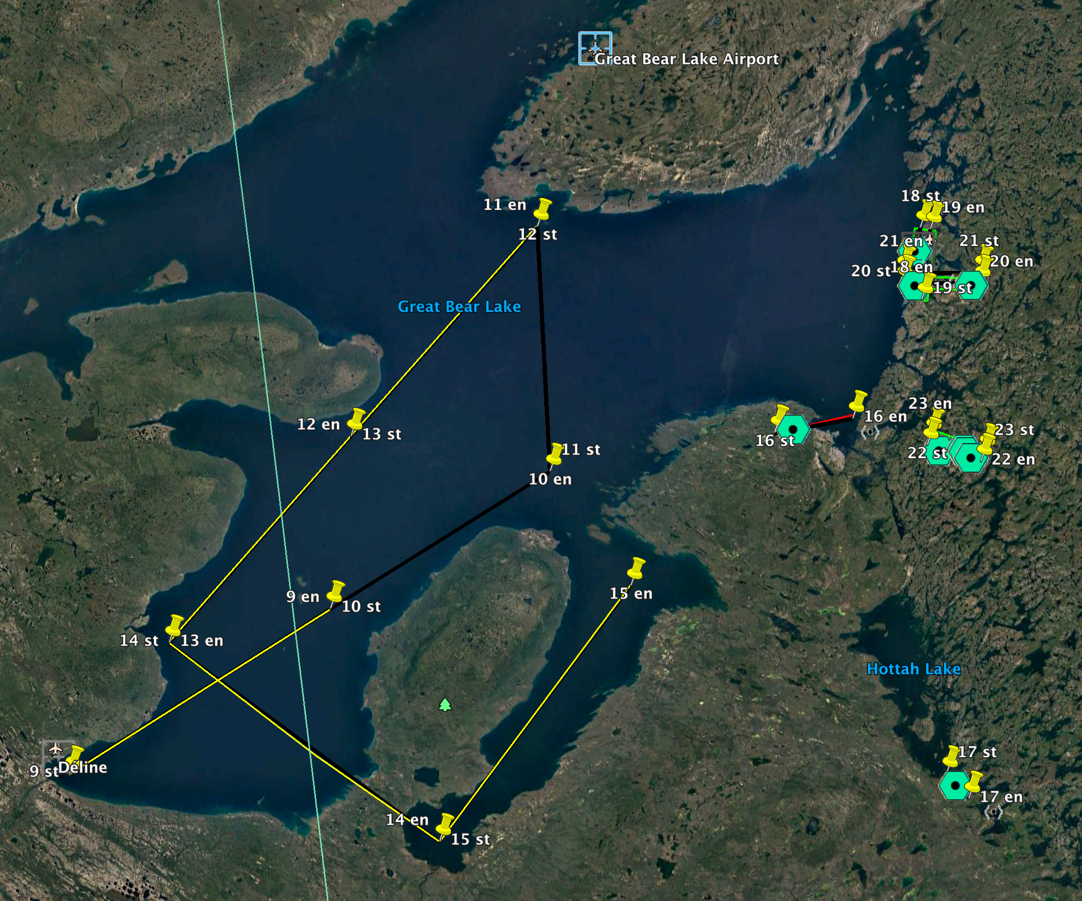 Great Bear Lake Area
As-Flown Lines
Great Bear Lake Area
Planned Flight Lines
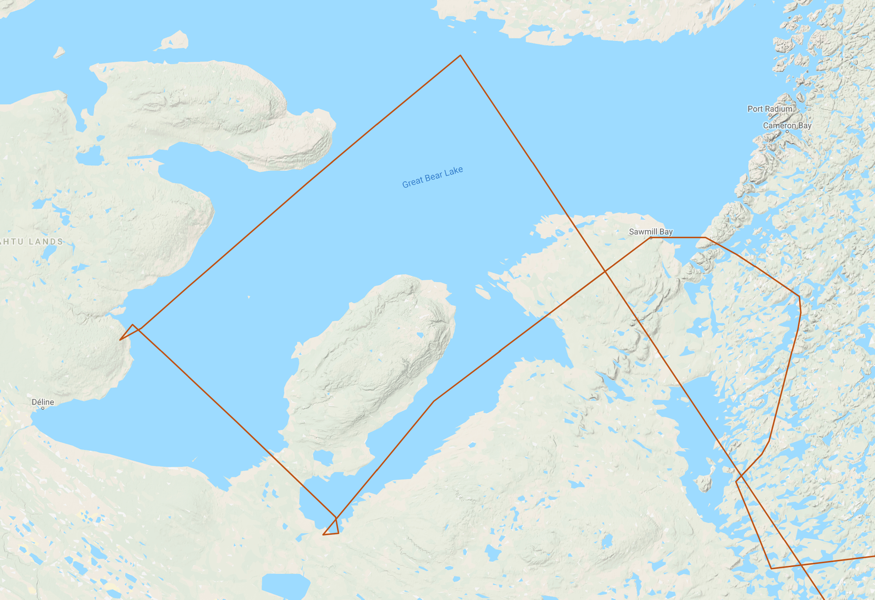 Update
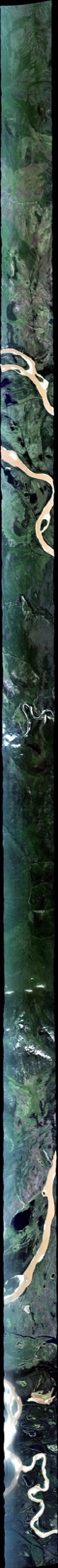 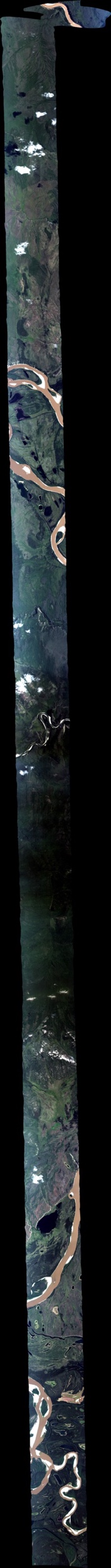 18 July 2019/DOY 199Daring Lake – Great Bear Lake/So. Great Slave Lake
AVIRIS-NG Quick-look products
https://avirisng.jpl.nasa.gov/cgi/flights.cgi?step=view_flightlog&flight_id=ang20180721t 
A. Line 325A-D, FL183, Run ID 183446: Chalkyitsik – Porcupine River
B. Line 325A-D, FL183, Run ID 201426 : Chalkyitsik – Porcupine River - reverse
A
Update
B
A. A bit of fogging on lower edge of image
B. Popcorn clouds and orthorectification glitch near left edge
Backup
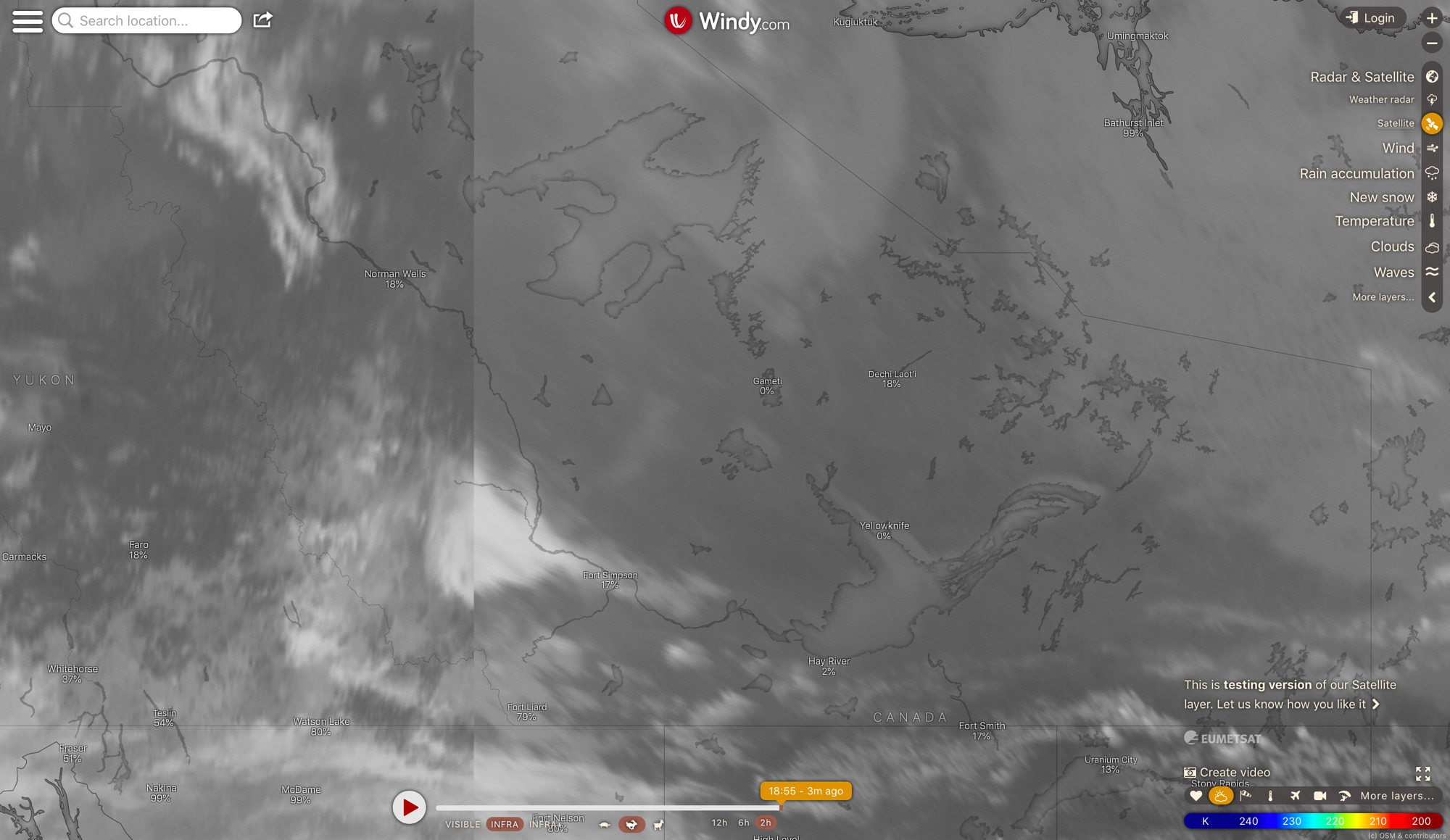 18 July 2019/DOY 199Daring Lake – Great Bear Lake
[Speaker Notes: Windy screen shot from ~1900Z showing satellite cloud imagery over the Great Bear Lake – Great Slave Lake corridor.
Note the large cloud front obscuring eastern Great Bear Lake]
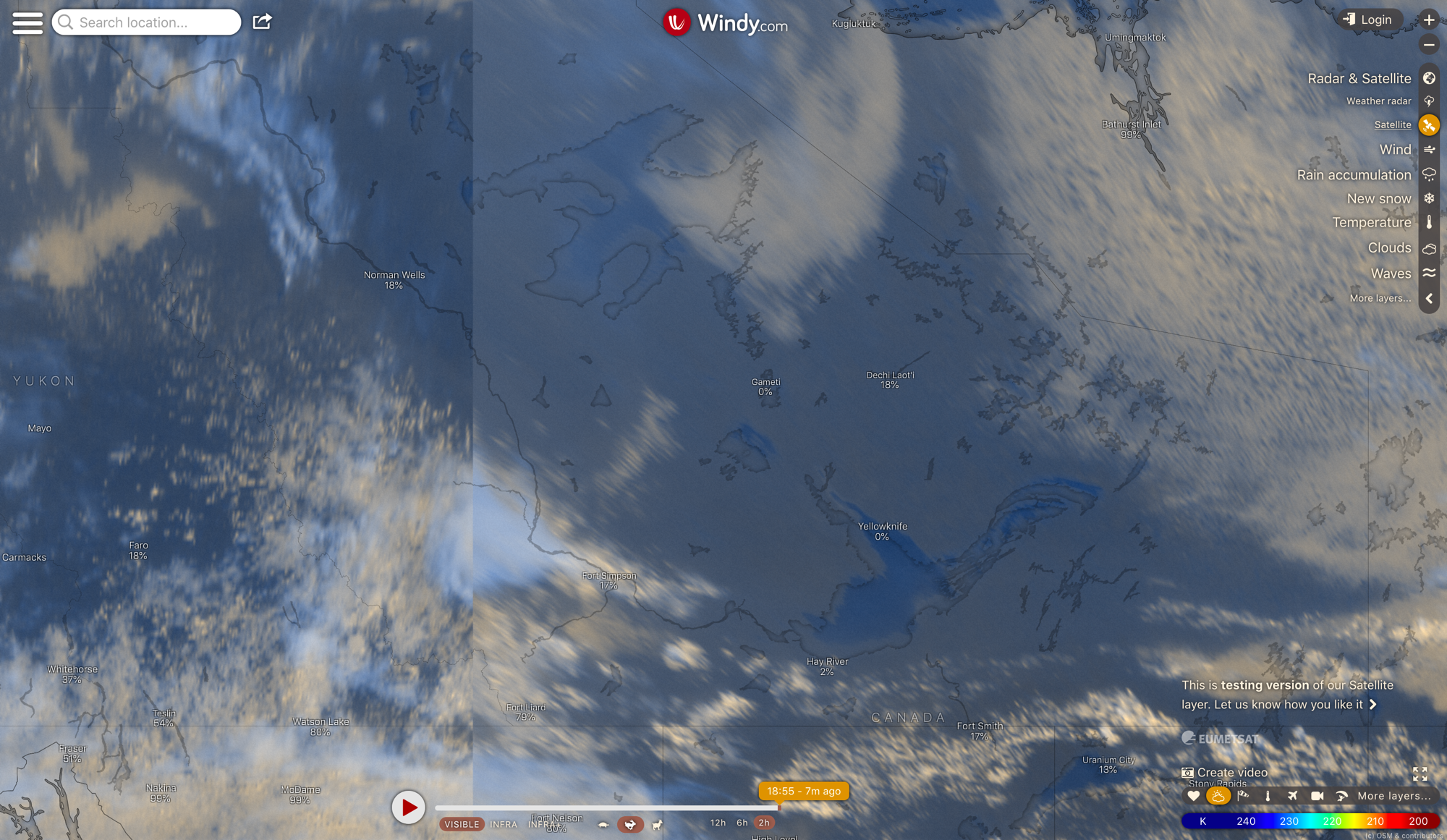 [Speaker Notes: Windy visible imagery circa 1900Z]
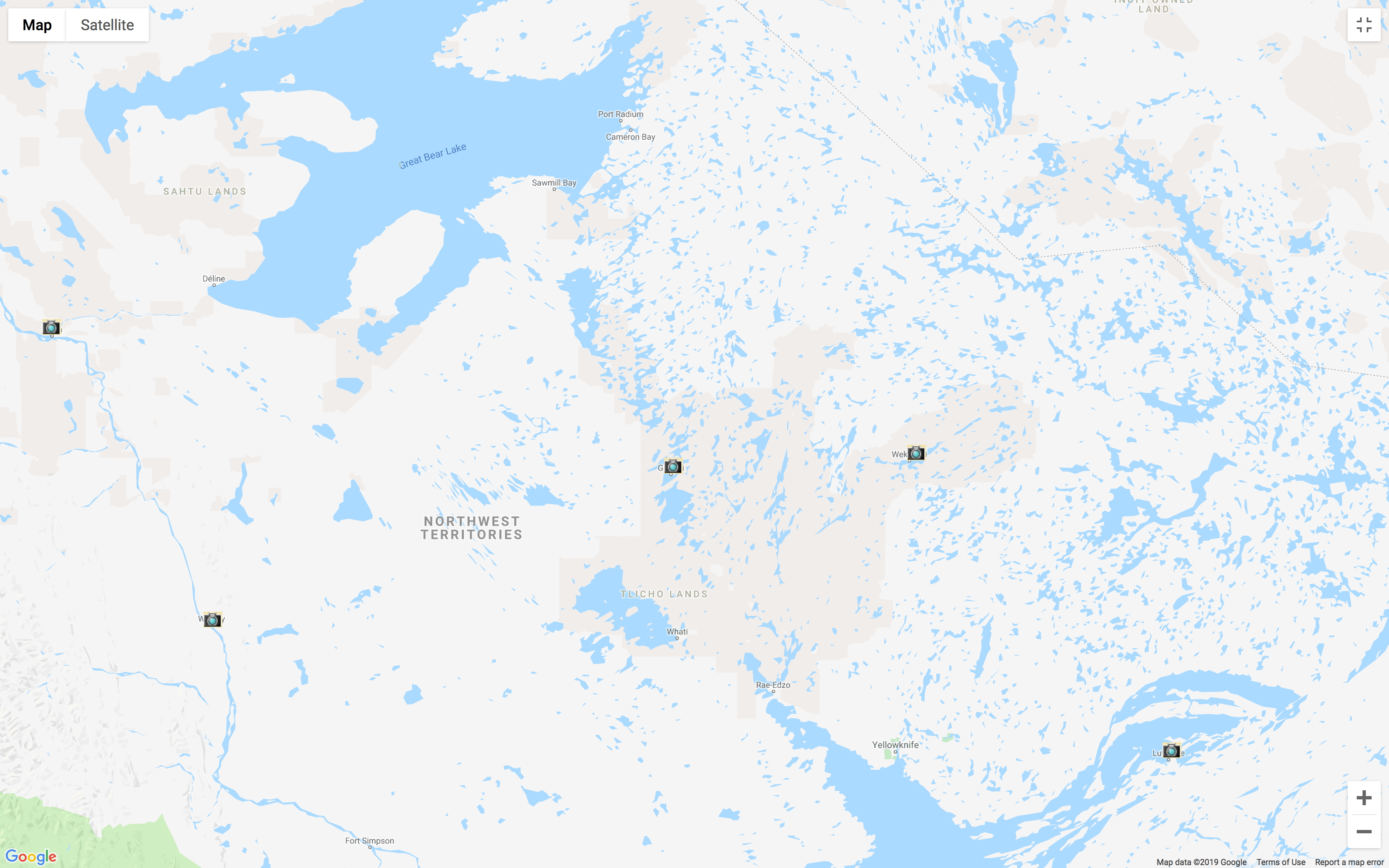 DWC 
Camera Locations
Tulita
Wekweeti
Gameti/
Rae Lakes
Wrigley
Lutsel’ke
18 July 2019/DOY 199Daring Lake – Great Bear Lake/So. Great Slave Lake
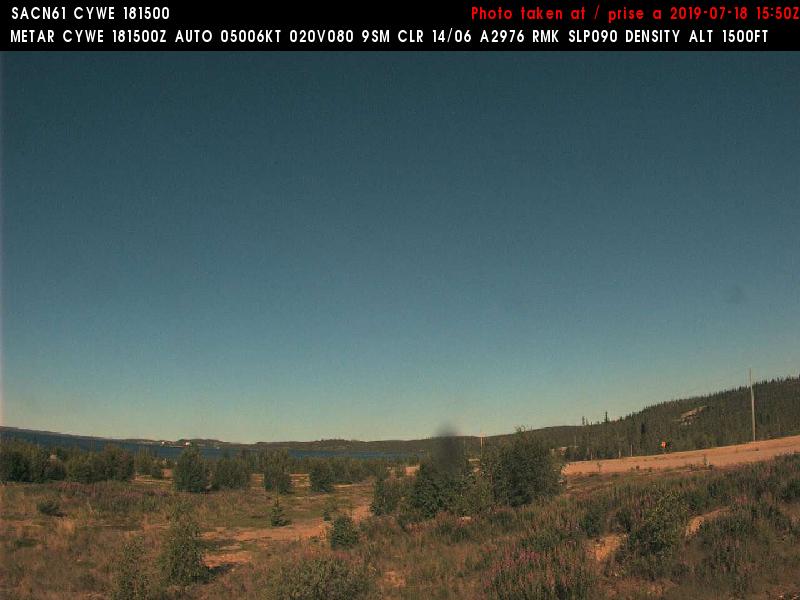 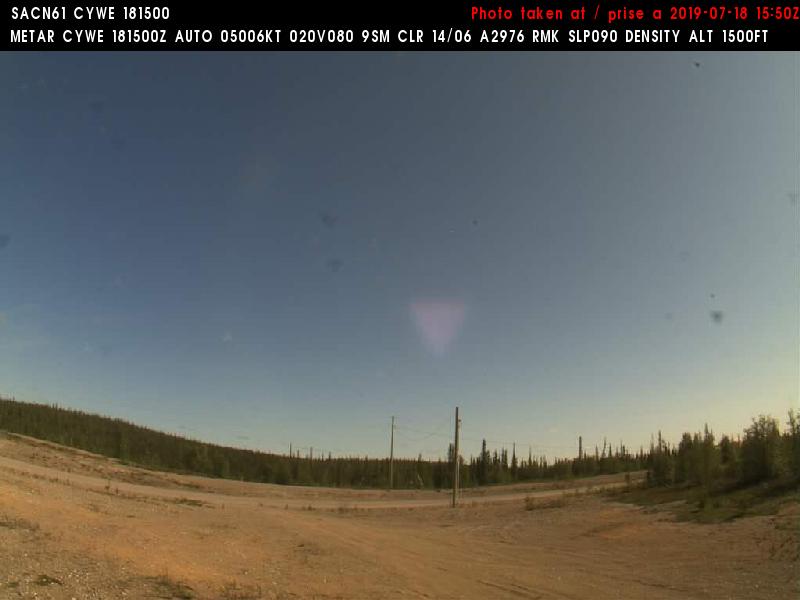 West
Northeast
Wekweeti Airport (CYWE) N64 11 27 W114 04 36
0950 MDT/1550Z UTC
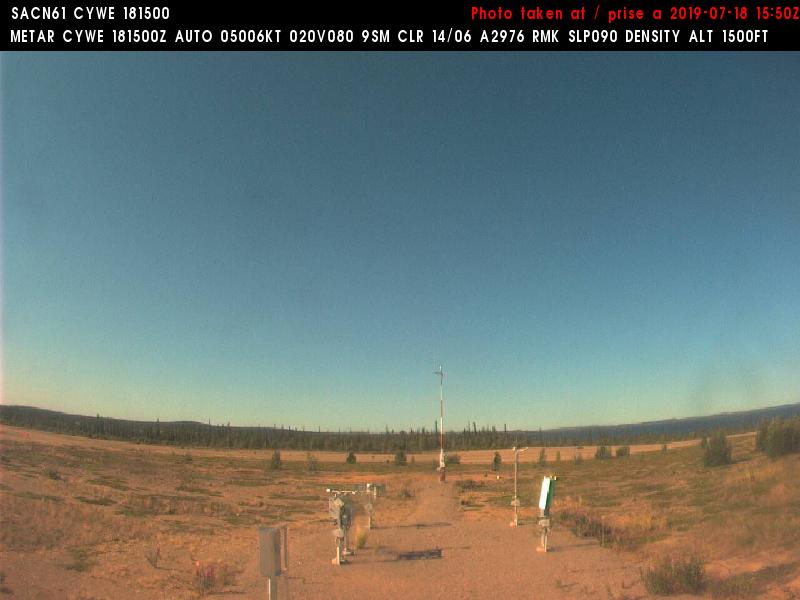 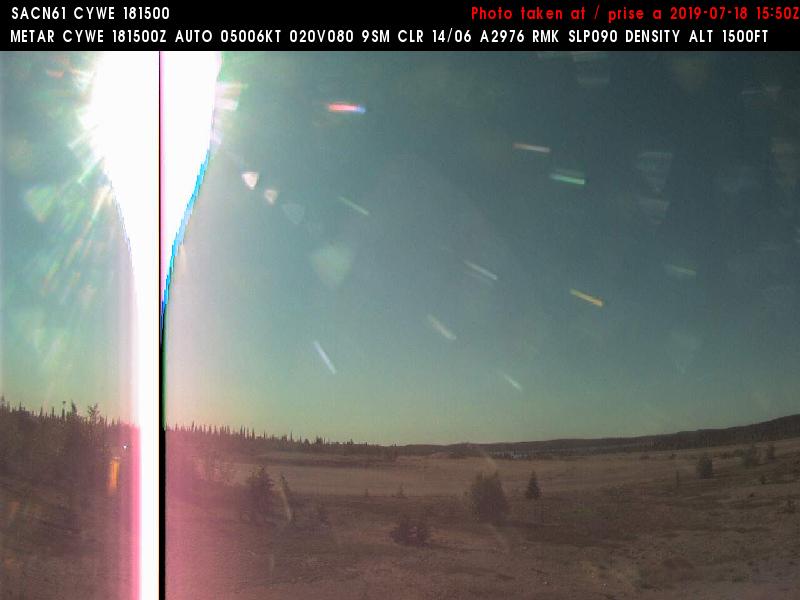 Southwest
Southeast
[Speaker Notes: Taken during the time when AVIRIS approaching Daring Lake – where a cloud front is encroaching]
18 July 2019/DOY 199Daring Lake – Great Bear Lake/So. Great Slave Lake
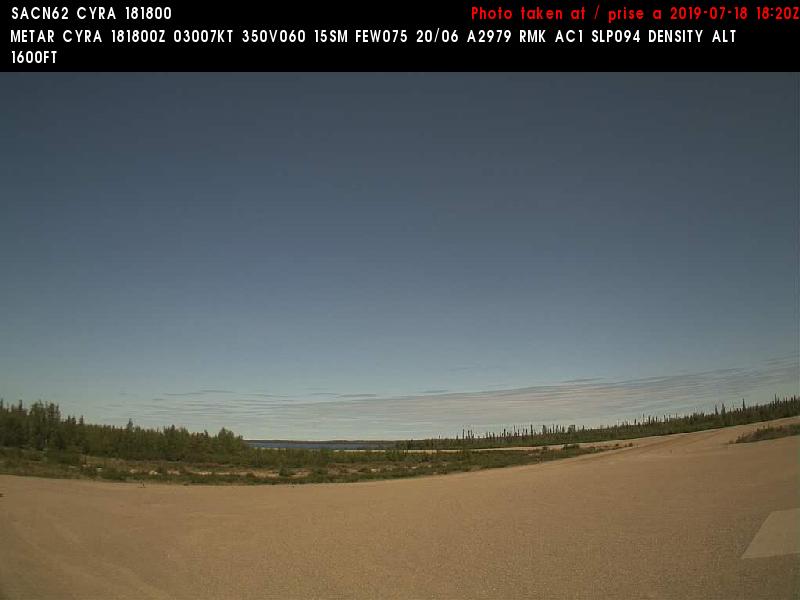 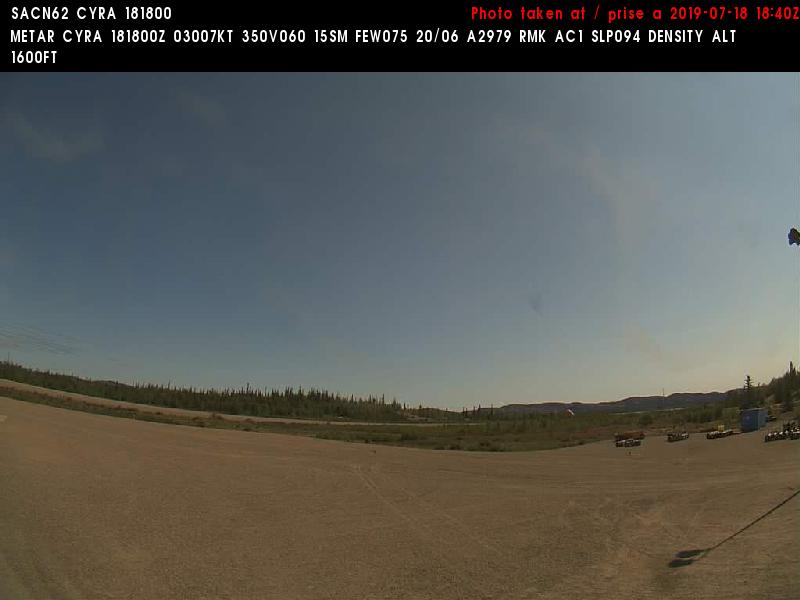 Gamètì/Rae Lakes (CYRA) N64 06 55 W117 18 48 
1230 MDT/1830 UTC
North
East
[Speaker Notes: Recorded while AVIRIS acquiring Great Bear Lake lines]
18 July 2019/DOY 199Daring Lake – Great Bear Lake/So. Great Slave Lake
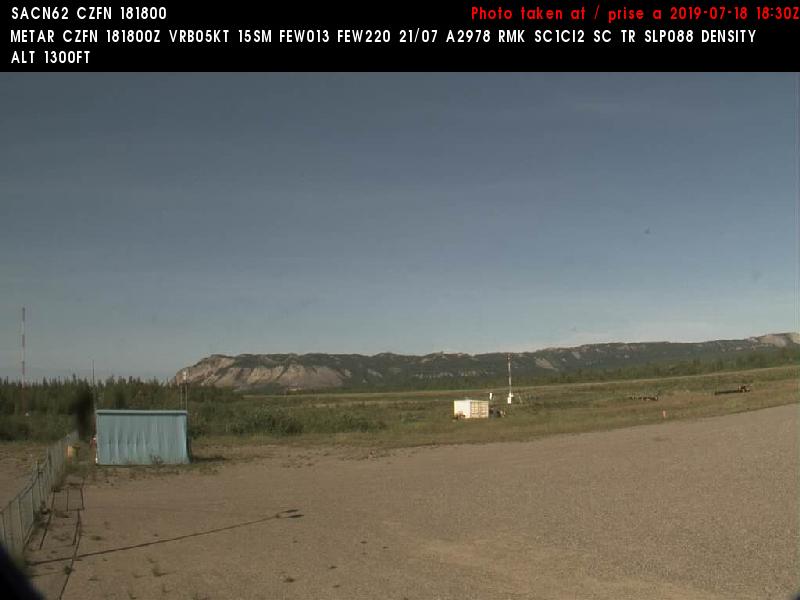 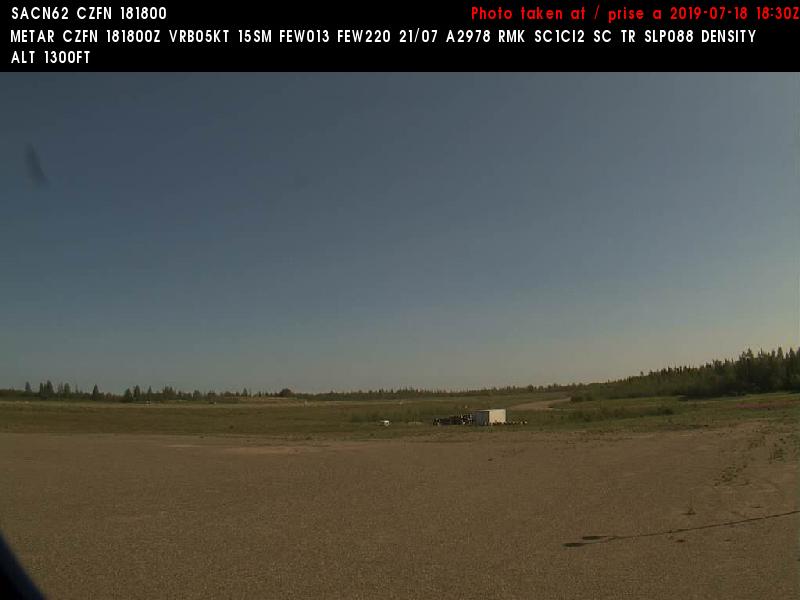 Tulita Airport (CZFN) N64 54 35 W125 34 10 
1230 MDT/1830 UTC
West
Northeast
[Speaker Notes: Recorded while AVIRIS acquiring lines over eastern Great Bear Lake. Some haze moving in the the area, but mostly clear skies]
18 July 2019/DOY 199Daring Lake – Great Bear Lake/So. Great Slave Lake
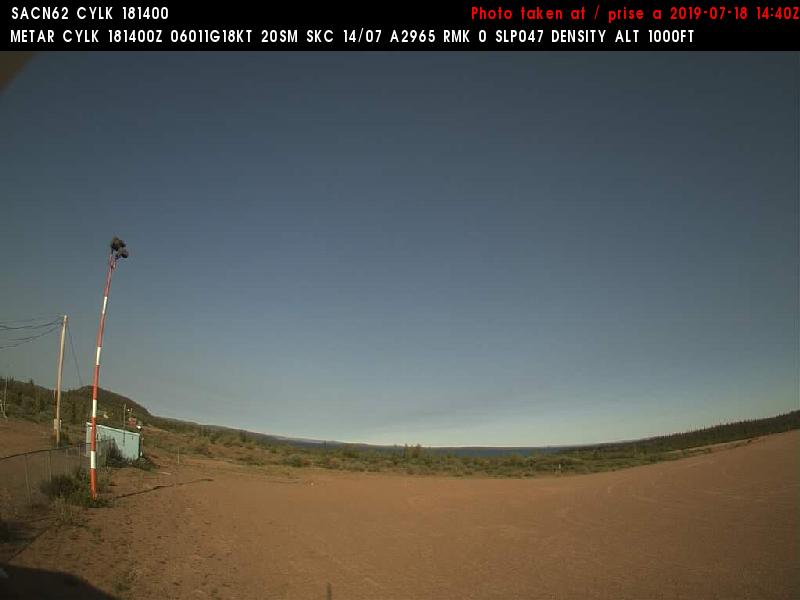 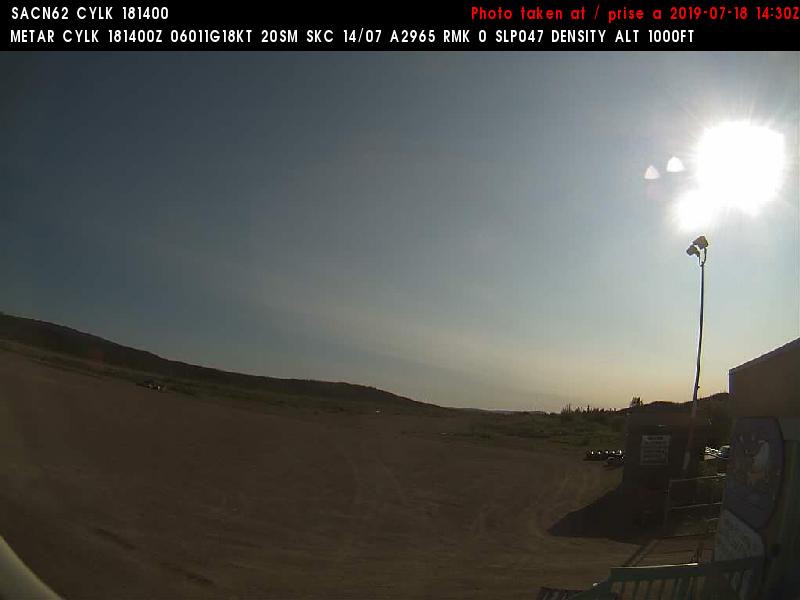 Lutselk'e (CYLK) N62 25 06 W110 40 56
0850 MDT/1450 UTC
West
Northeast
[Speaker Notes: Conditions near Yellowknife at start of Daring Lake transect]
Sortie #2
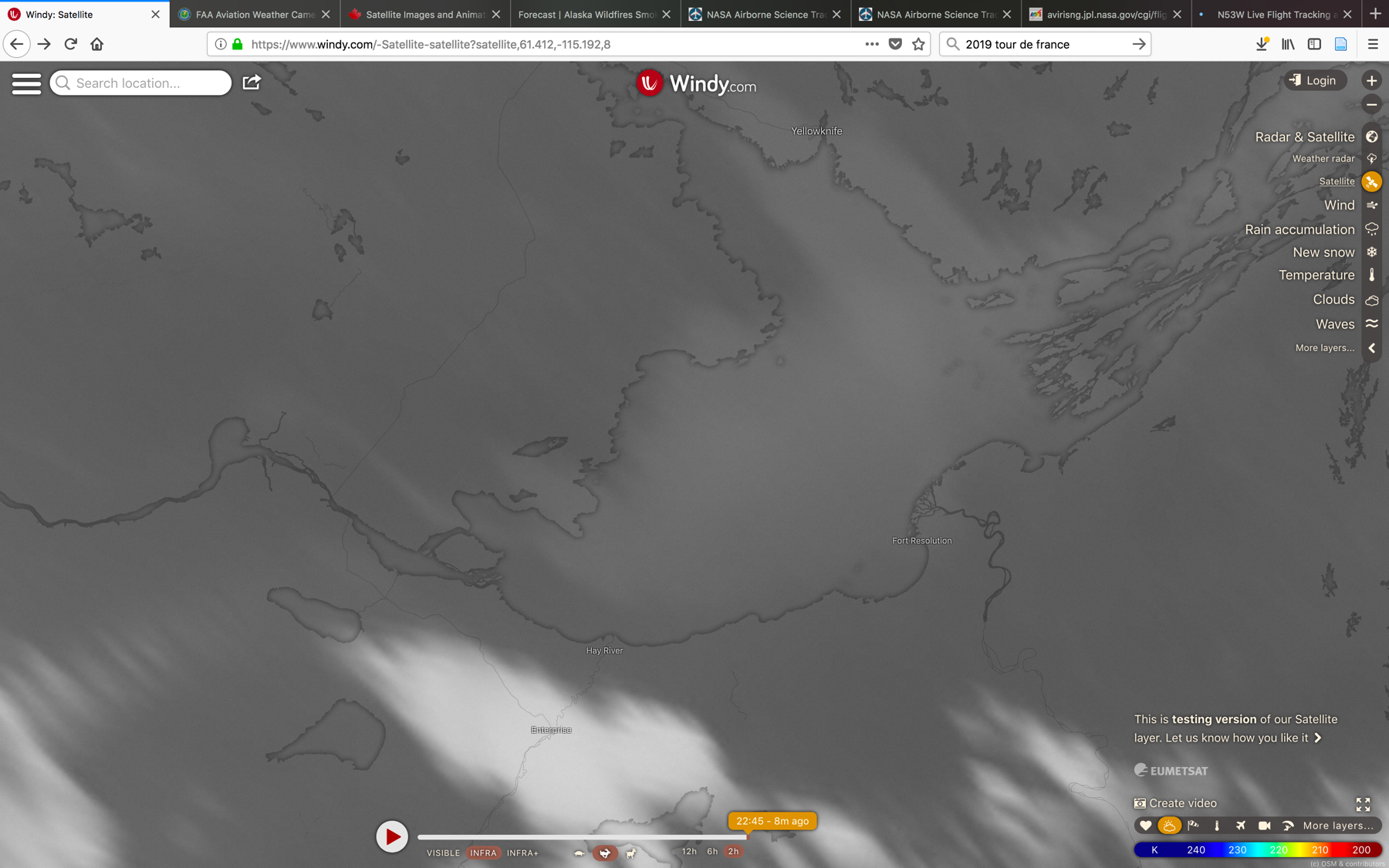 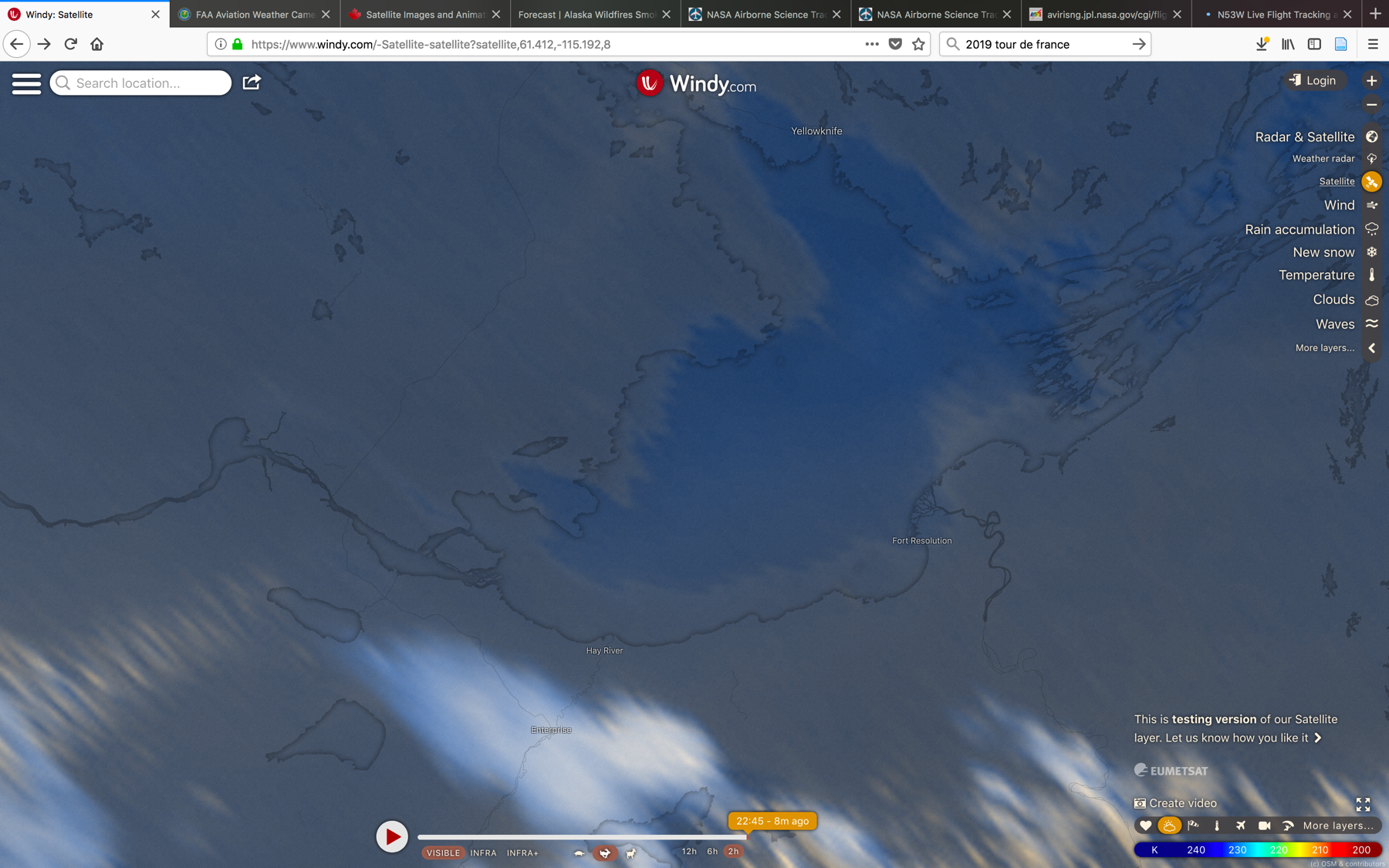 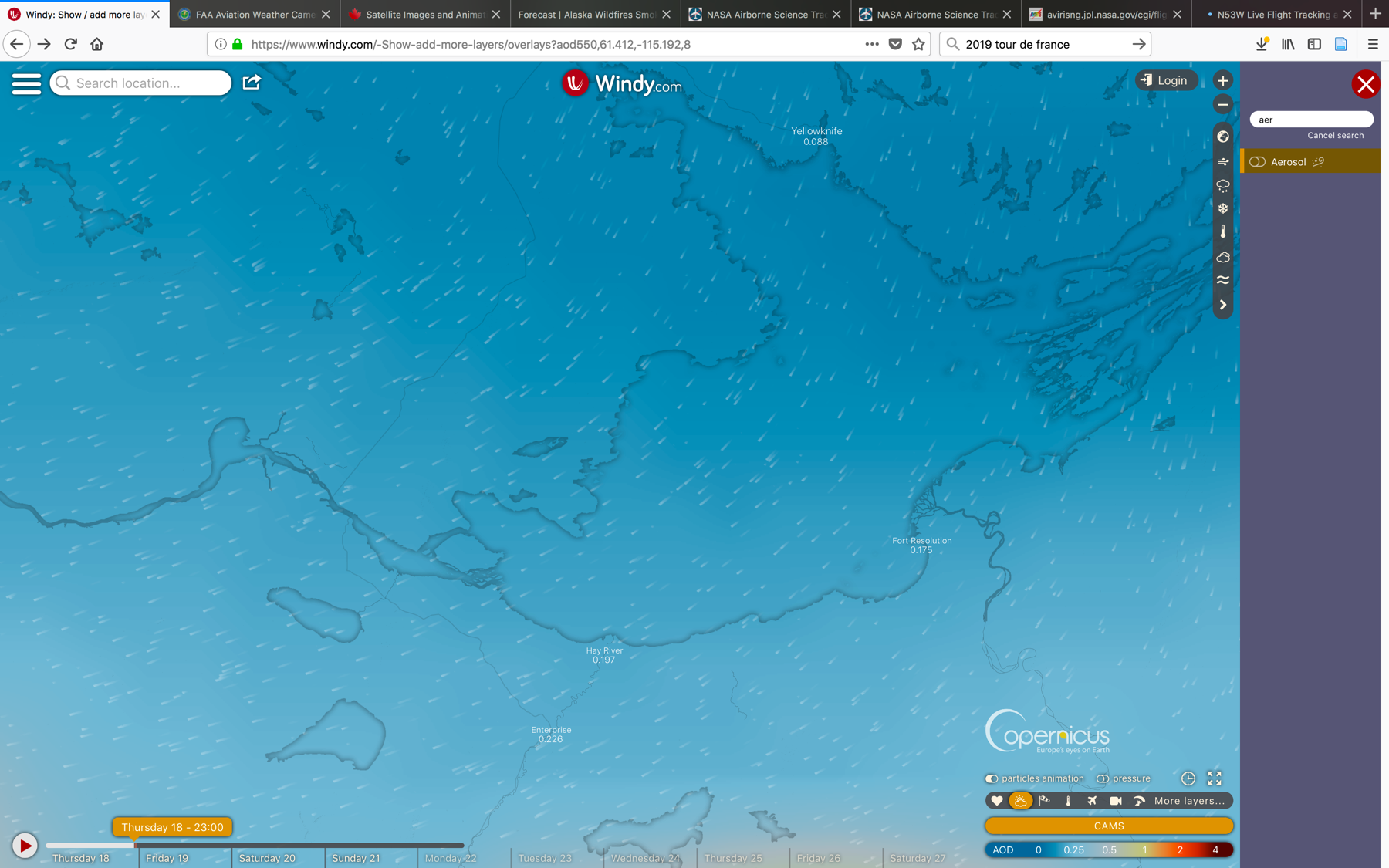